Get today’s handout on your iPad
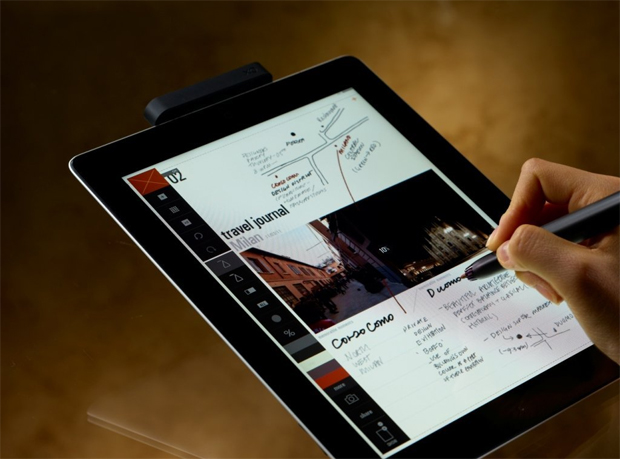 Find wireless network: STSA Church
Password: stsa1342
Go to TheWellAtSTSA.com
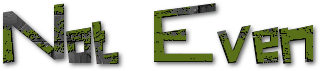 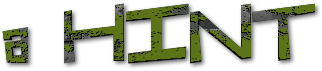 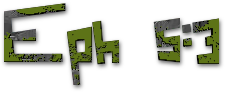 The Process of Purity
August 12, 2012
Part 3
GOD’S STANDARD
“But among you there must not be even a hint of sexual immorality, or of any kind of impurity, or of greed, because these are improper for God’s holy people.”  Ephesians 5:3
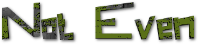 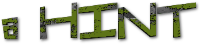 The Process of Purity
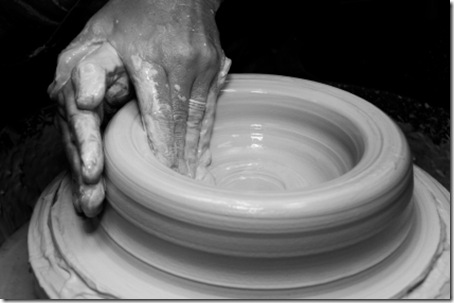 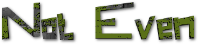 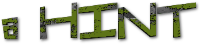 We need a “WHATEVER IT TAKES” attitude towards lust
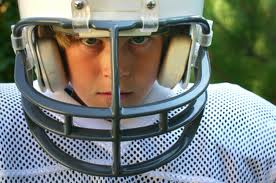 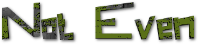 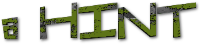 Hebrews 12:4
“You have not yet resisted to bloodshed, striving against sin.”
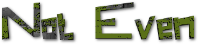 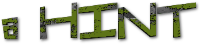 Matthew 5:29-30
“If your right eye causes you to sin, pluck it out and cast it from you; for it is more profitable for you that one of your members perish, than for your whole body to be cast into hell.  And if your right hand causes you to sin, cut it off and cast it from you; for it is more profitable for you that one of your members perish, than for your whole body to be cast into hell.”
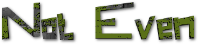 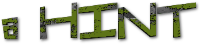 Our attack plan
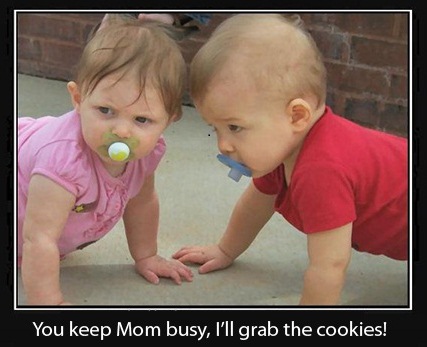 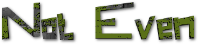 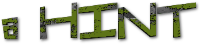 1. Recognize your uniqueness
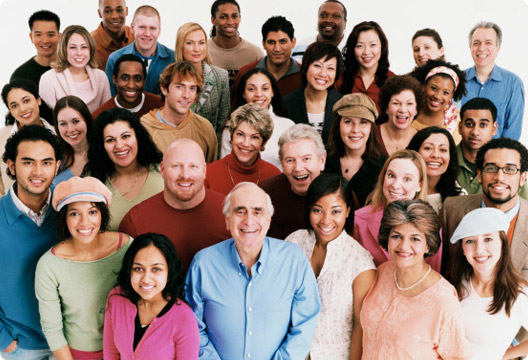 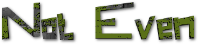 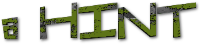 1 Corinthians 10:12
“Therefore let him who thinks he stands take heed lest he fall.”
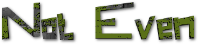 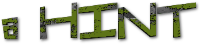 2.  Identify your lust triggers
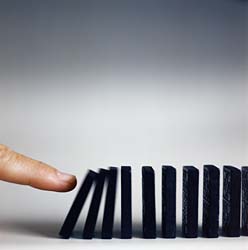 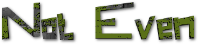 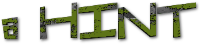 Romans 13:14
“But put on the Lord Jesus Christ, and make no provision for the flesh, to fulfill its lusts.”
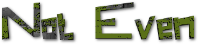 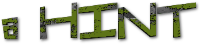 3.  Write down your plan
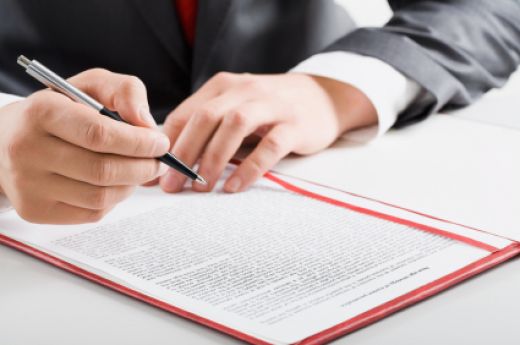 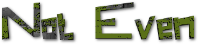 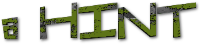 Philippians 2:12-13
“…work out your own salvation with fear and trembling; for it is God who works in you both to will and to do for His good pleasure.”
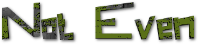 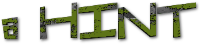 What is the goal of the plan?
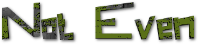 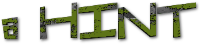 What is the goal of the plan?
The goal is not to stop lust, 
but rather to grow in purity.
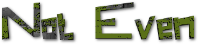 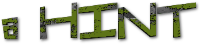 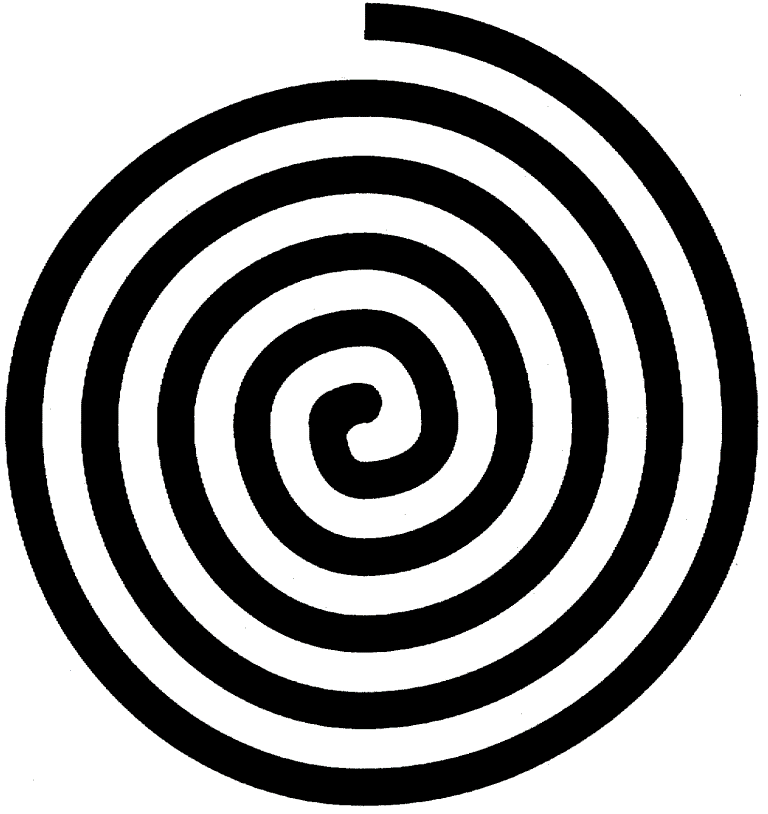 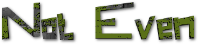 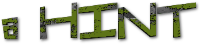 Mark 12:41-44
Now Jesus sat opposite the treasury and saw how the people put money into the treasury. And many who were rich put in much.  Then one poor widow came and threw in two mites, which make a quadrans.
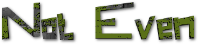 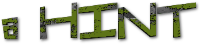 Mark 12:41-44
So He called His disciples to Himself and said to them, “Assuredly, I say to you that this poor widow has put in more than all those who have given to the treasury; for they all put in out of their abundance, but she out of her poverty put in all that she had, her whole livelihood.”
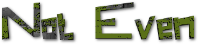 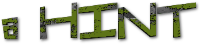 God looks at effort, not results
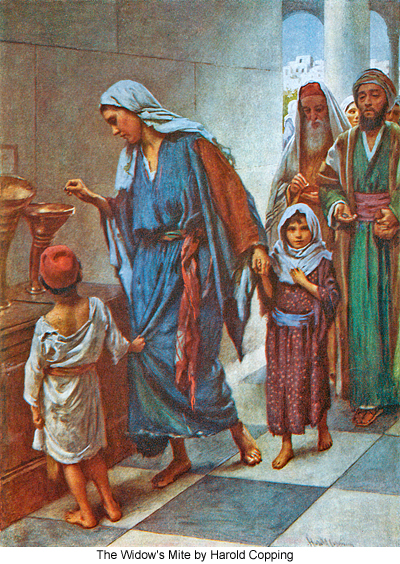 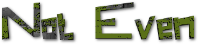 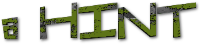